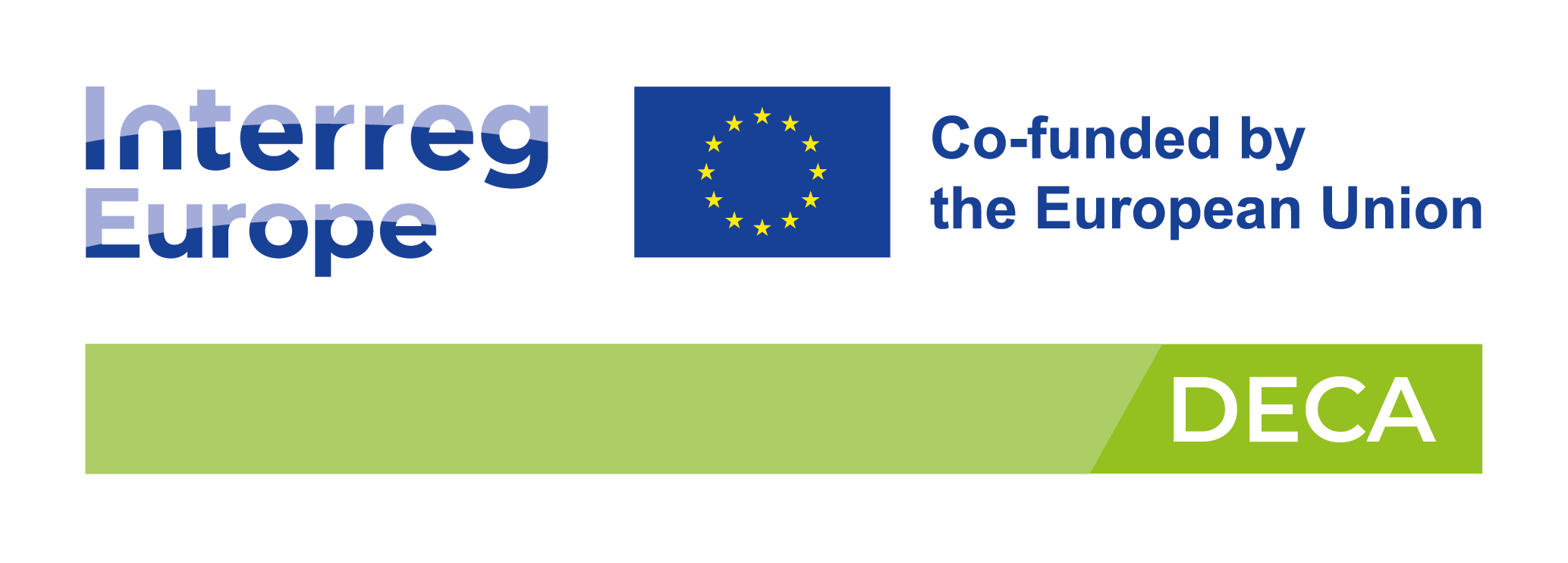 Title of the  
Event/presentation
Name of Presenter
Policy Officer at the Interreg Europe secretariat 
email@interregeurope.eu
07 JULY 2021 | Location
Simple slide with text
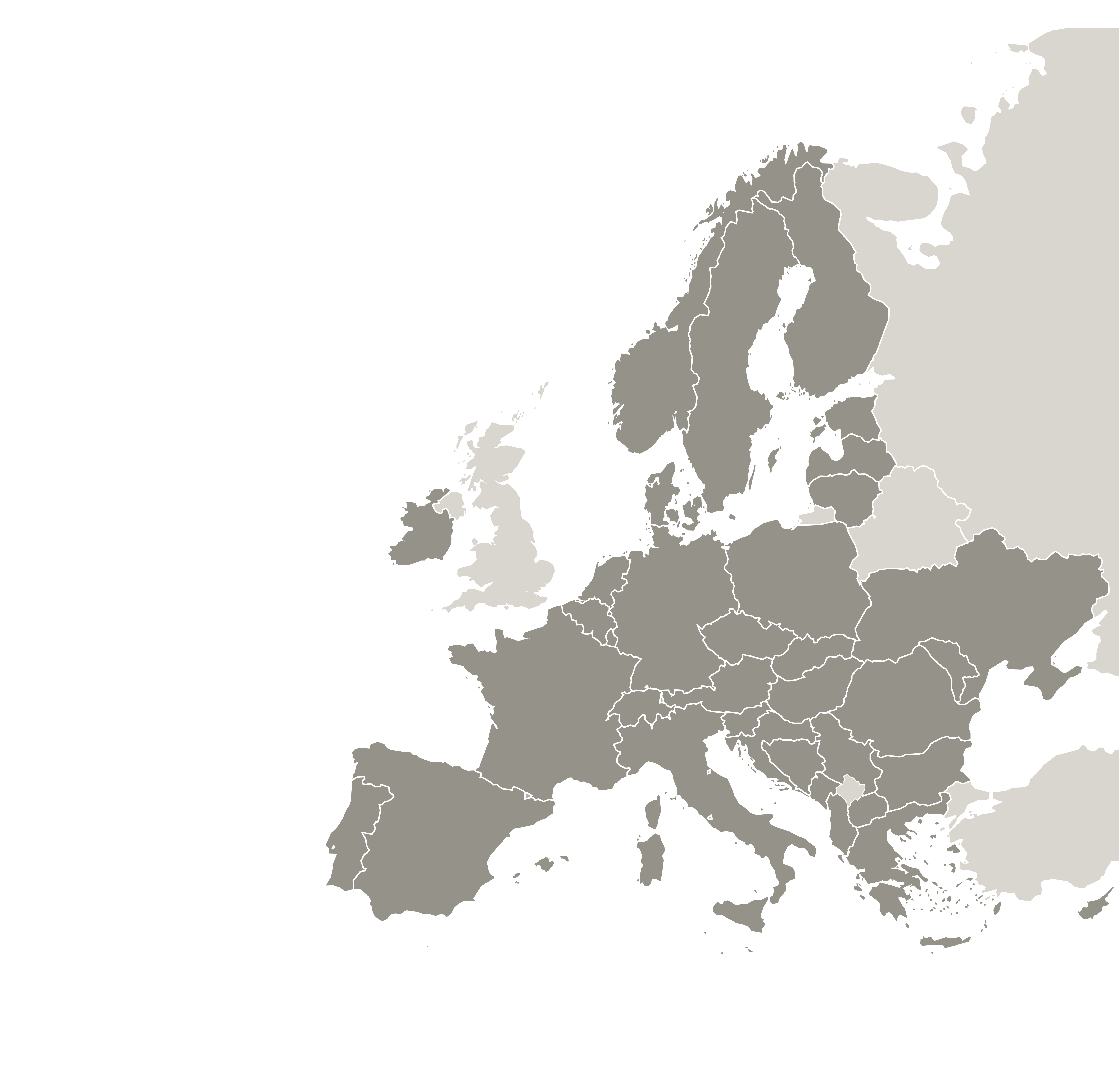 Lorem ipsum

Donec vitae turpis sed nibh iaculis ultrices in a urna. 
Nulla ut neque consequat sem dictum hendrerit ac et odio. Mauris smagnaollicitudin quis felis bibendum fringilla. 

Morbi sit amet dapibus velit, non auctor neque. Suspendisse potenti. Nunc ornare finibus tortor quis elementum. Maecenas velit magna, volutpat eu nec, accumsan semper mi. Nunc eget porttitor ex.
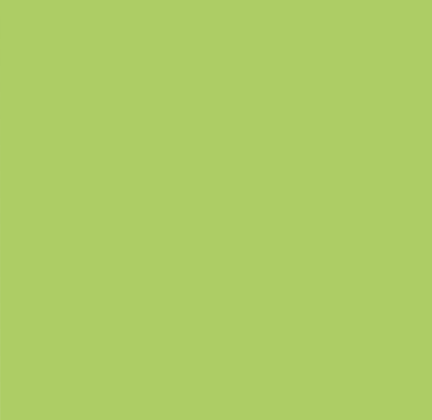 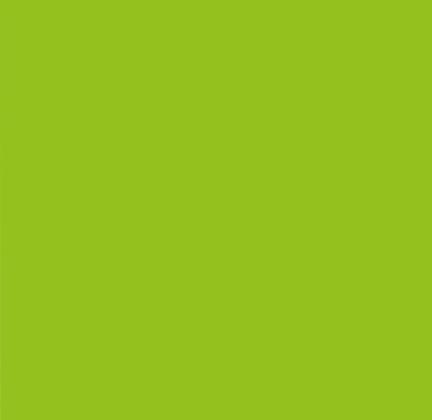 8 
partners
Curabitur dictum justo vel turpis sagittis, sit amet maximus eros commodo. 
Ut tincidunt purus.
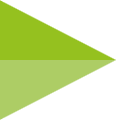 xxxxx
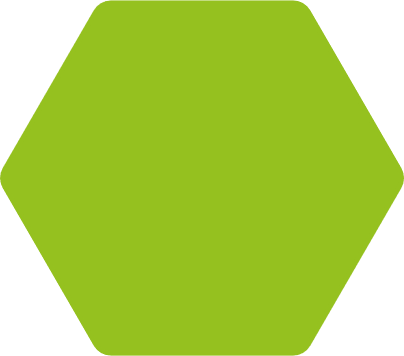 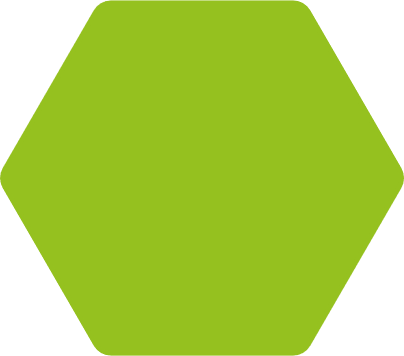 Slide with an image
Lorem ipsum

Donec vitae turpis sed nibh iaculis ultrices in a urna. Nulla ut neque consequat sem dictum hendrerit ac et odio. Mauris smagnaollicitudin.
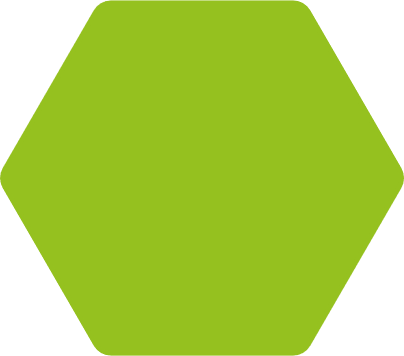 www.interregeurope.eu/ACRONYM
TOTAL
12.3 MEUR
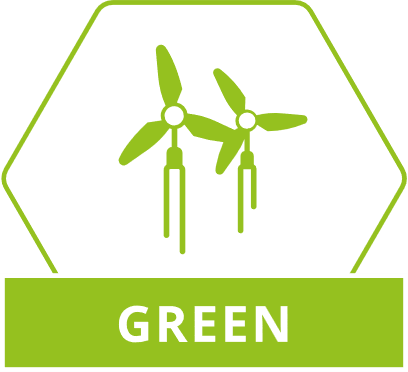 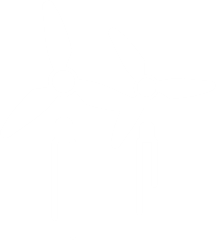 “Nunc ornare finibus tortor quis elementum. Maecenas velit magna, volutpat eu nec, accumsan semper mi. Nunc eget porttitor ex.”
?
Time for questions
Thank you!
www.interregeurope.eu/DECA
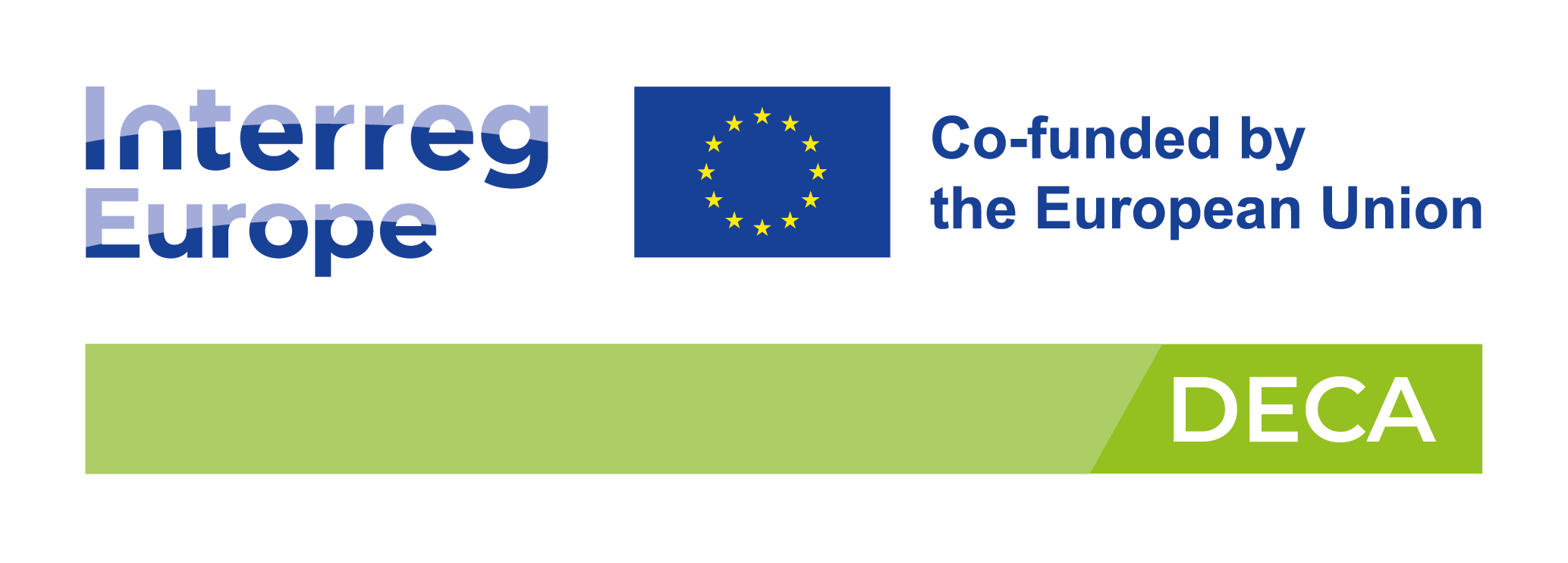 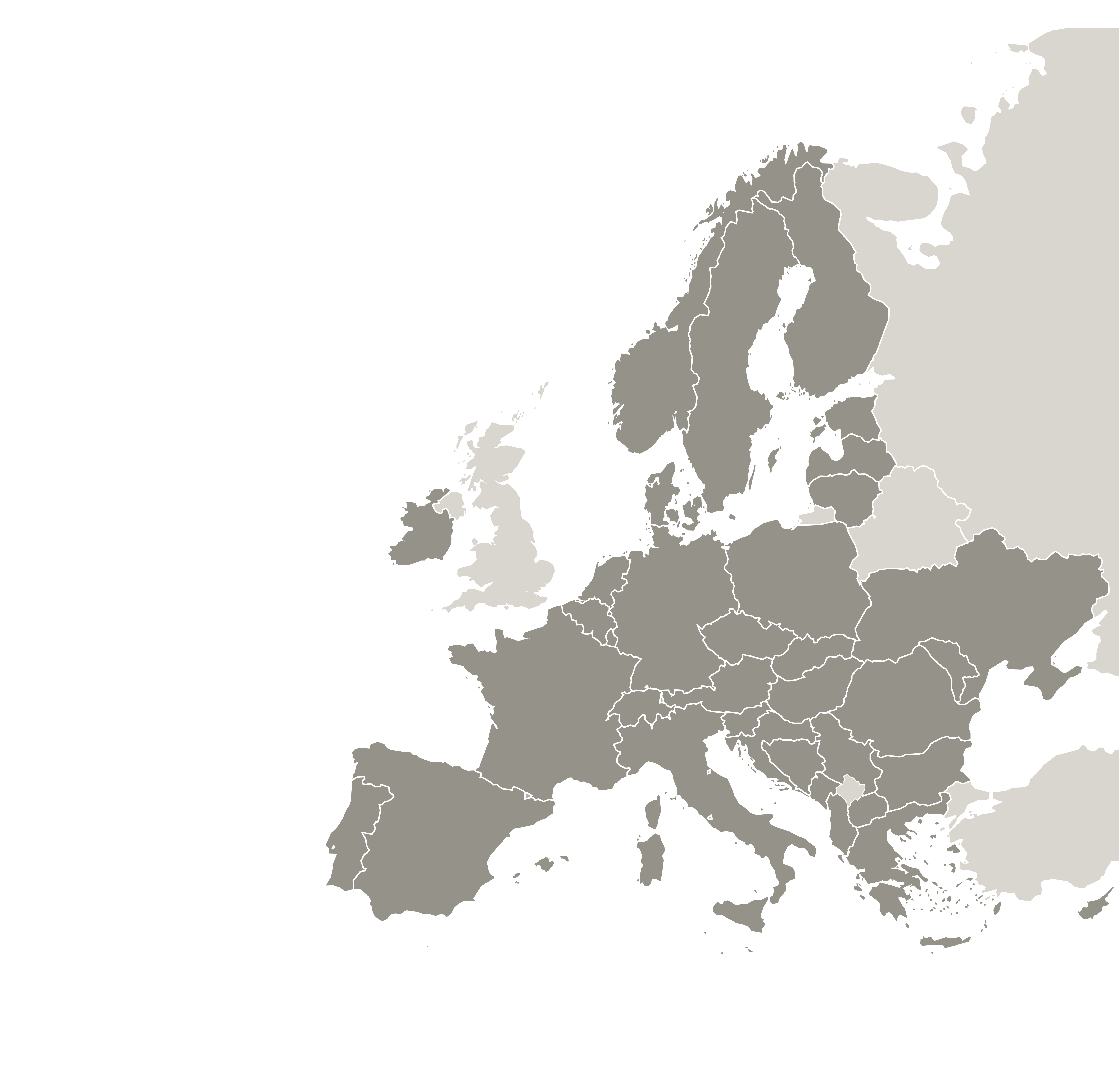 The project DECA is implemented in the framework of the Interreg Europe programme and co-financed by the European Union.
www.interregeurope.eu
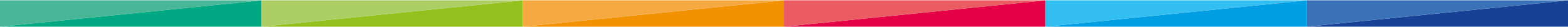 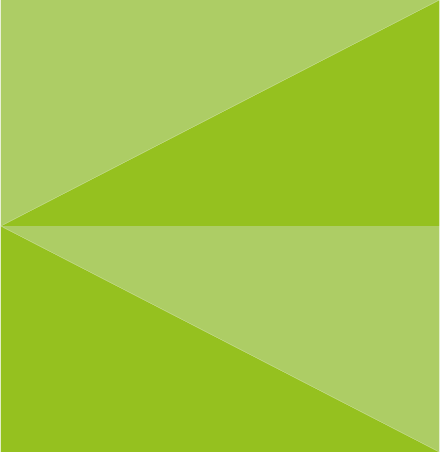 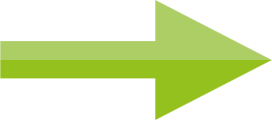 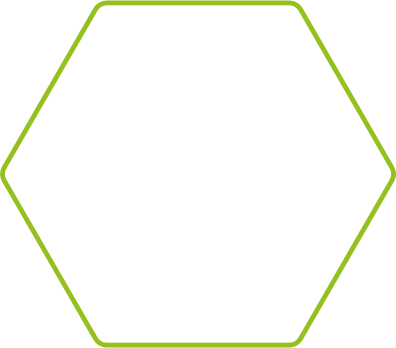 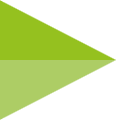 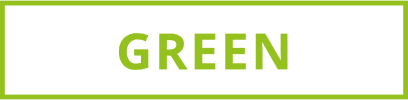 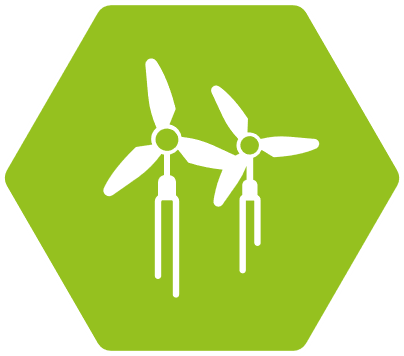 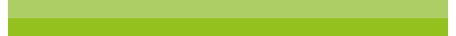 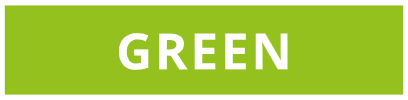 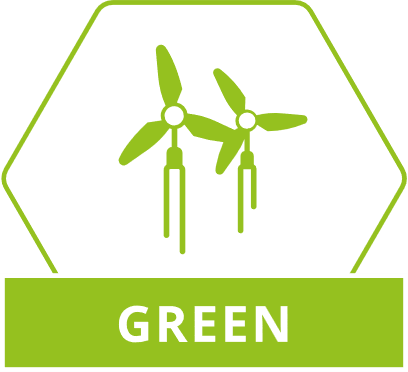 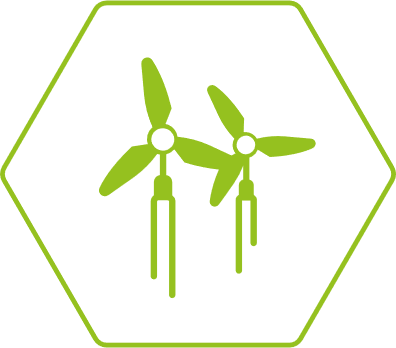 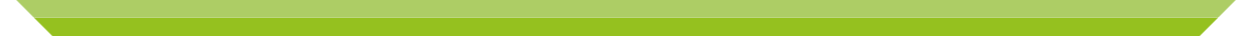 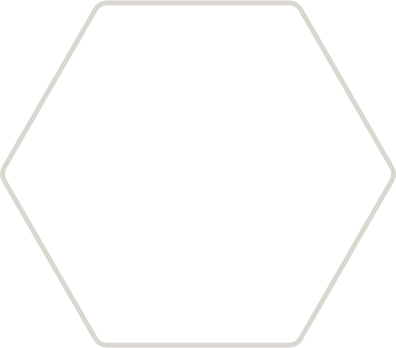 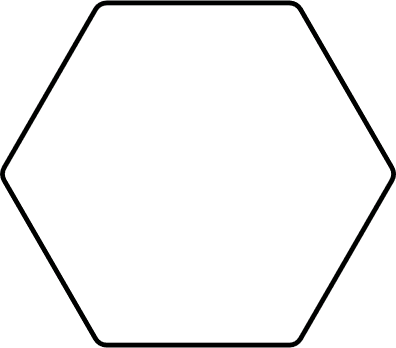 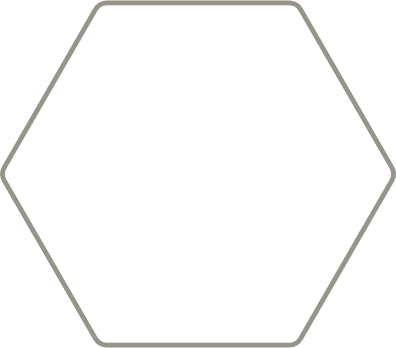 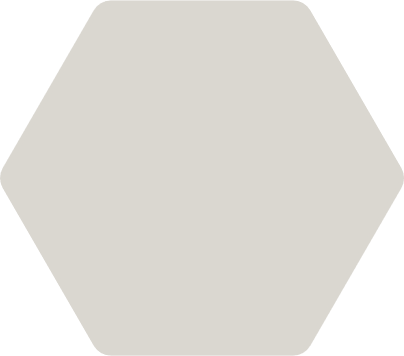 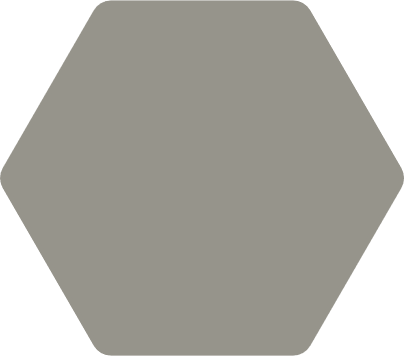 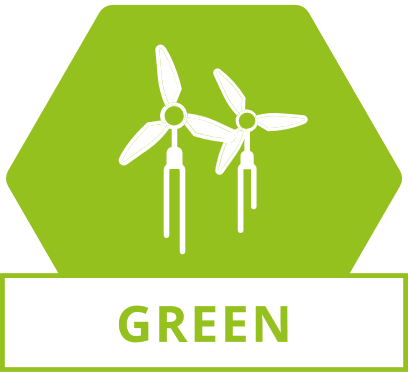 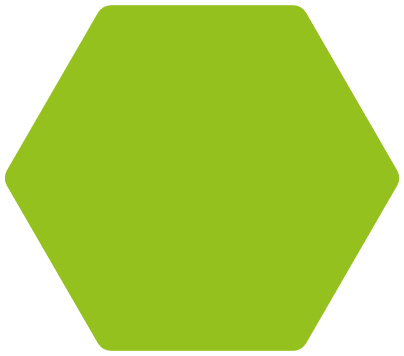 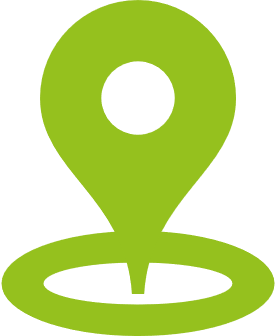 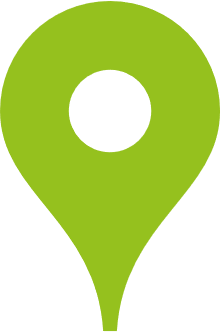 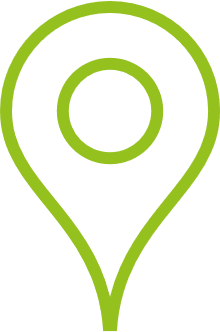 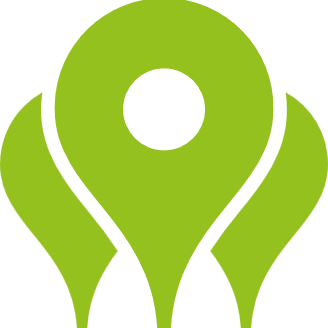 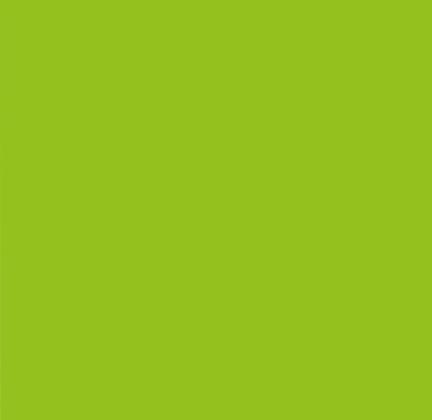 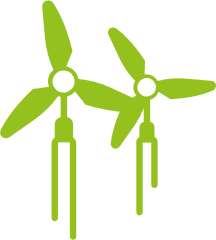 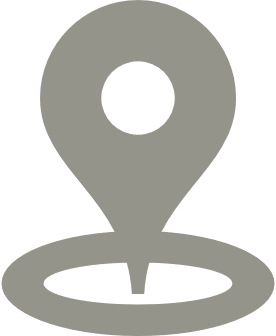 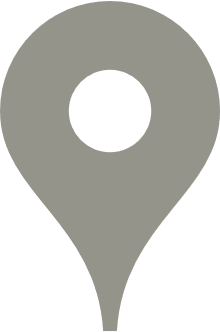 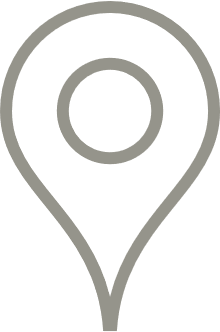 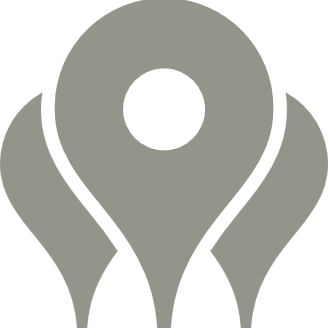